Equations and 
Inequalities
Twitter: @Owen134866

www.mathsfreeresourcelibrary.com
Prior Knowledge Check
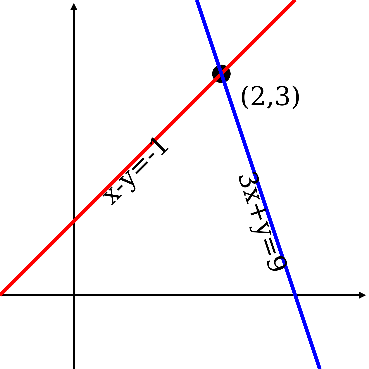 Teachings for 
Exercise 3A
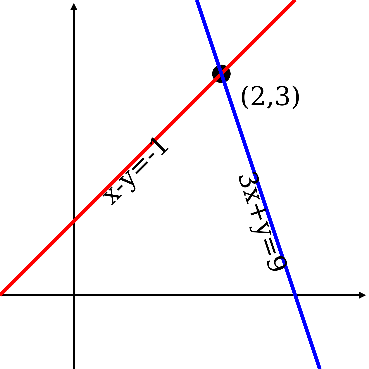 Equations and Inequalities
Linear simultaneous equations in two unknowns have one set of values that will make both equations true at the same time.

They can be solved in various ways, such as by elimination or by substitution.

Elimination involves finding a way to cancel a variable when the equations are added or subtracted
Example
Solve the following Simultaneous Equations by Elimination
1
x3
2
Add
Substitute x in to ‘2’
2
3A
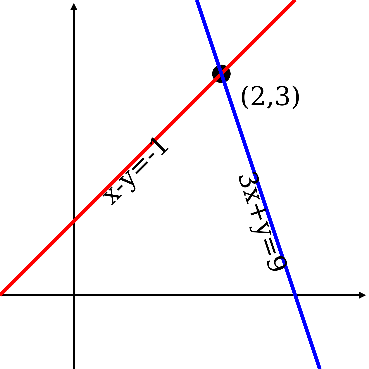 Equations and Inequalities
Linear simultaneous equations in two unknowns have one set of values that will make both equations true at the same time.

They can be solved in various ways, such as by elimination or by substitution.

Substitution involves rearrange one equation in terms of a single variable, and then substituting it into the second equation
Example
Solve the following Simultaneous Equations by Substitution
Rearrange
1
2
Replace the ‘y’ in equation 2, with ‘2x – 1’
2
Replace y
Expand
Sub into 1 or 2
3A
Teachings for 
Exercise 3B
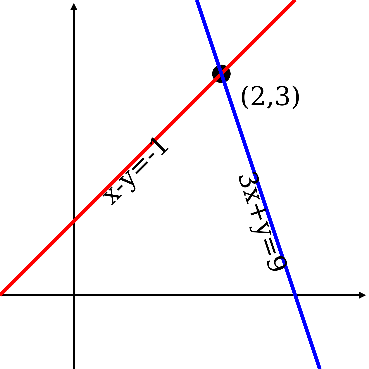 Equations and Inequalities
Example
You need to be able to solve simultaneous equations where one is linear and the other is quadratic. They can have up to two pairs of solutions.

If one of the equations is a quadratic then you will almost certainly have to use the substitution method, to form a new quadratic…

Don’t be surprised if you have to deal with fractions!

At this point we are not finished, we still have to find the x-values. Forgetting this part is a common mistake!
Solve the following Simultaneous Equations
Re-arrange
1
2
Replace the ‘x’ in equation 2, with ‘3 – 2y’
2
Expand Brackets
Simplify
Multiply by -1
Factorise
Solve
3B
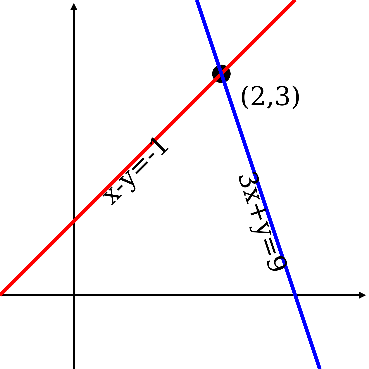 Equations and Inequalities
Example
You need to be able to solve simultaneous equations where one is linear and the other is quadratic. They can have up to two pairs of solutions.

If one of the equations is a quadratic then you will almost certainly have to use the substitution method, to form a new quadratic…

Don’t be surprised if you have to deal with fractions!
Solve the following Simultaneous Equations
1
2
Sub each value for y into one of the equations
y = -1/2
y = -1
x = 4, y = -1/2
x = 5, y = -1
3B
Teachings for 
Exercise 3C
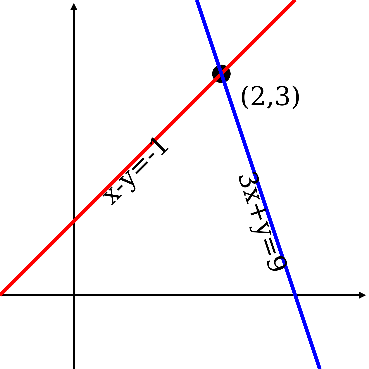 Equations and Inequalities
Example
Simultaneous equations can be represented graphically. The point(s) of intersection show the solutions of the equations.

 Two different linear equations will cross at a single coordinate
Draw the graphs of the following equations and use it to write down their solution:
The point of intersection is (2,2). This can also be found algebraically by using the previous 2 methods
3C
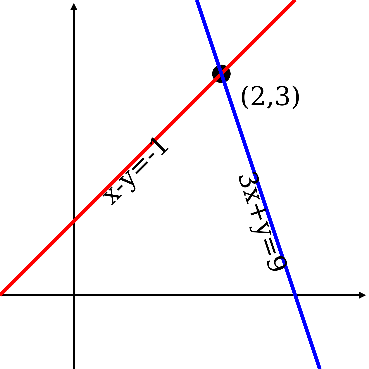 Equations and Inequalities
Example
Simultaneous equations can be represented graphically. The point(s) of intersection show the solutions of the equations.

 A pair of simultaneous equations which include a quadratic will cross at 1 coordinate, 2 coordinates, or not at all…
Draw the graphs of the following equations and use it to write down their solution:
The points of intersection are (-1,5) and (2,-1). These can also be found by using the substitution method
3C
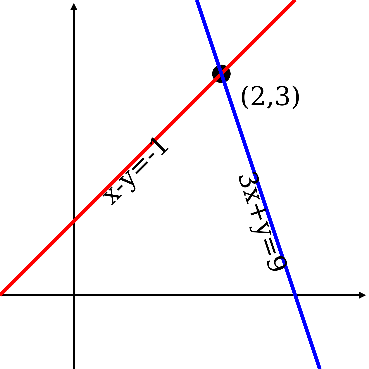 Equations and Inequalities
Simultaneous equations can be represented graphically. The point(s) of intersection show the solutions of the equations.

You saw in section 3B that if one of the simultaneous equations is quadratic, then you need to use substitution to solve them

You also saw that when this is done, a new quadratic equation is formed which is solved

This quadratic will have a discriminant which indicates how many solutions the simultaneous equations will have…
3C
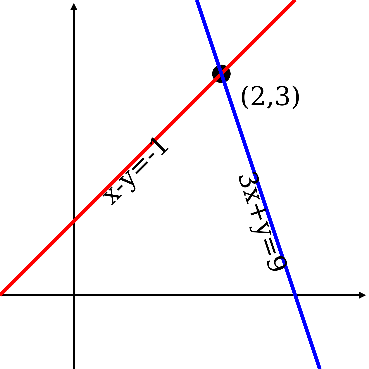 Equations and Inequalities
Simultaneous equations can be represented graphically. The point(s) of intersection show the solutions of the equations.

You saw in section 3B that if one of the simultaneous equations is quadratic, then you need to use substitution to solve them

You also saw that when this is done, a new quadratic equation is formed which is solved

This quadratic will have a discriminant which indicates how many solutions the simultaneous equations will have…
3C
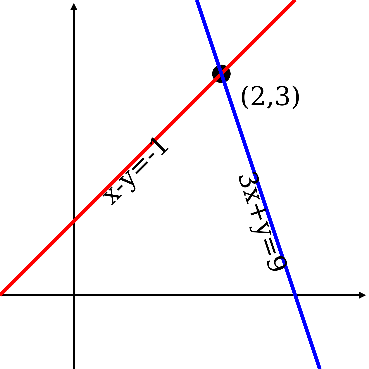 Equations and Inequalities
Simultaneous equations can be represented graphically. The point(s) of intersection show the solutions of the equations.

You saw in section 3B that if one of the simultaneous equations is quadratic, then you need to use substitution to solve them

You also saw that when this is done, a new quadratic equation is formed which is solved

This quadratic will have a discriminant which indicates how many solutions the simultaneous equations will have…
3C
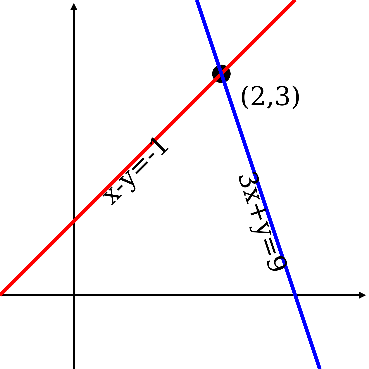 Equations and Inequalities
Replace the y in the second equation
Replace y
Expand bracket
Simplify
We know the equations cross in exactly one point
Simplify
Rearrange
2
Divide by 4
As k is a positive constant, it must therefore be 2
Square root
3C
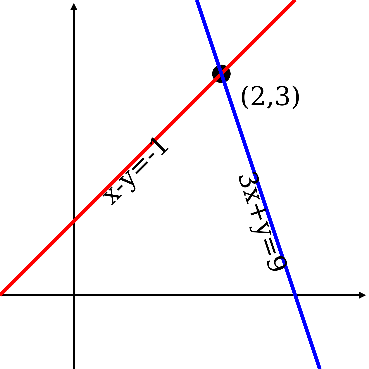 Equations and Inequalities
Divide by 2
Factorise
Solve
You can find y by subbing the value of x into the linear equation…
The lines intersect at (-1,-1)
2
3C
Teachings for 
Exercise 3D
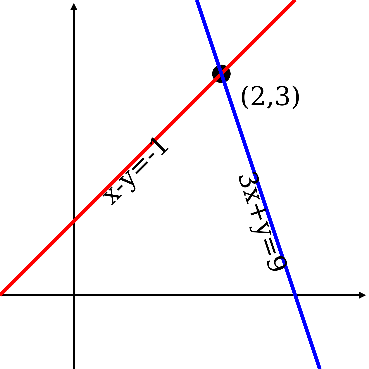 Equations and Inequalities
You can solve linear inequalities using similar methods to those used for solving linear equations.

The steps involved in solving a linear inequality are very similar to those involved in a linear equation…

 The only difference is that if you multiply or divide by a negative value, you must reverse the sign (otherwise the inequality will no longer be true)
Example
Find the set of values of x for which:
Add 5
Divide by 2
3D
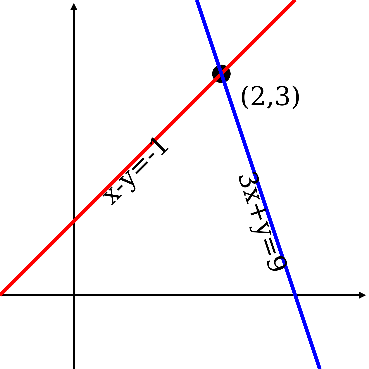 Equations and Inequalities
You can solve linear inequalities using similar methods to those used for solving linear equations.

The steps involved in solving a linear inequality are very similar to those involved in a linear equation…

The only difference is that if you multiply or divide by a negative value, you must reverse the sign (otherwise the inequality will no longer be true)
Example
Find the set of values of x for which:
Subtract x
Subtract 9
Divide by 4
3D
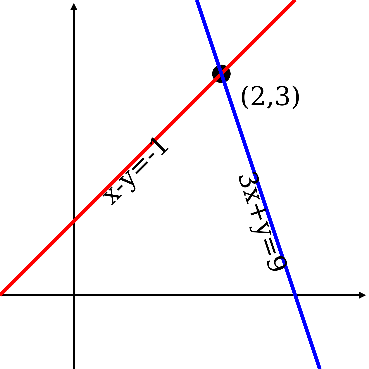 Equations and Inequalities
You can solve linear inequalities using similar methods to those used for solving linear equations.

The steps involved in solving a linear inequality are very similar to those involved in a linear equation…

The only difference is that if you multiply or divide by a negative value, you must reverse the sign (otherwise the inequality will no longer be true)
Example
Find the set of values of x for which:
Subtract 12
Divide by 3
Multiply by -1
REVERSES THE SIGN
3D
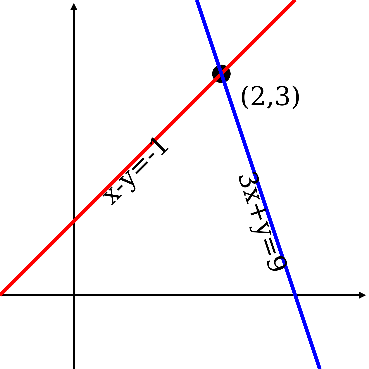 Equations and Inequalities
You can solve linear inequalities using similar methods to those used for solving linear equations.

The steps involved in solving a linear inequality are very similar to those involved in a linear equation…

The only difference is that if you multiply or divide by a negative value, you must reverse the sign (otherwise the inequality will no longer be true)
Example
Find the set of values of x for which:
Expand brackets (careful with negatives)
Add 2x and group
Add 15
Divide by 5
3D
-4
-2
0
2
4
6
8
10
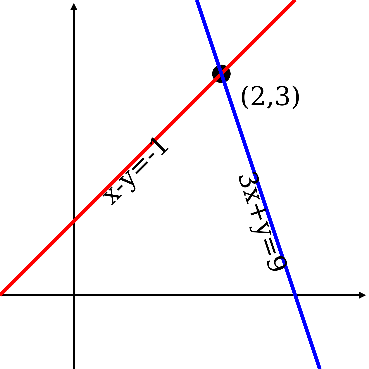 Equations and Inequalities
Example
You can solve linear inequalities using similar methods to those used for solving linear equations.

If you need to find values for which 2 or more inequalities are true, then a number line can help you visualize it…
Find the set of values of x for which:
and
Subtract x
Subtract x
Divide by 4
Add 5
Divide by 2
x < 6.5
x > -2
3D
-4
-2
0
2
4
6
8
10
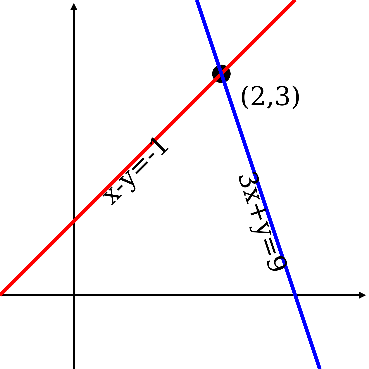 Equations and Inequalities
Example
You can solve linear inequalities using similar methods to those used for solving linear equations.

If you need to find values for which 2 or more inequalities are true, then a number line can help you visualize it…
Find the set of values of x for which:
and
Add 3x
Add x
Minus 5
Add 5
Divide by 2
Divide by 5
x > 3
x < 2
No answers that work for both…
3D
-4
-2
0
2
4
6
8
10
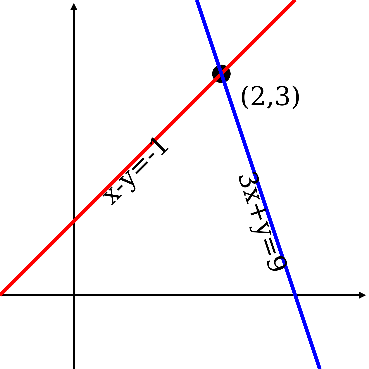 Equations and Inequalities
Example
You can solve linear inequalities using similar methods to those used for solving linear equations.

If you need to find values for which 2 or more inequalities are true, then a number line can help you visualize it…
Find the set of values of x for which:
and
Subtract 7
Subtract 11
Divide by 4
Divide by 2
x > -1
x > 3
3D
Teachings for 
Exercise 3E
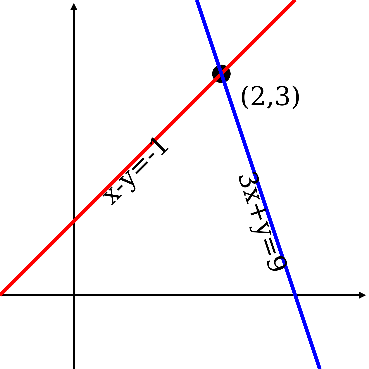 Equations and Inequalities
Example
You need to be able to solve quadratic inequalities and correctly identify the range(s) of solutions.

	To solve a Quadratic Inequality, you need to:
	1) Solve the Quadratic Equation
	2) Sketch a graph of the Equation
	3) Decide which is the required set of values

	 Remember that the solutions are where the graph crosses the x-axis
	 The graph will be u-shaped. Where it crosses the y-axis does not matter for this topic
	 Then think about which part satisfies the original inequality
Find the set of values of x for which:
Factorise
y
x
-1
5
We want values below 0
3E
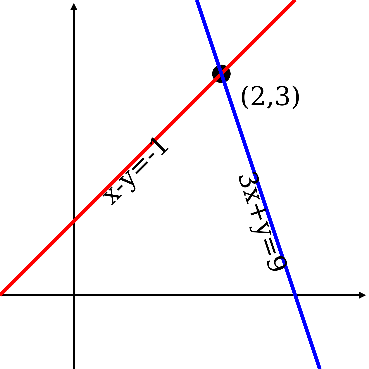 Equations and Inequalities
Example
You need to be able to solve quadratic inequalities and correctly identify the range(s) of solutions.

	To solve a Quadratic Inequality, you need to:
	1) Solve the Quadratic Equation
	2) Sketch a graph of the Equation
	3) Decide which is the required set of values

	 Remember that the solutions are where the graph crosses the x-axis
	 The graph will be u-shaped. Where it crosses the y-axis does not matter for this topic
	 Then think about which part satisfies the original inequality
Find the set of values of x for which:
Multiply by -1
Factorise
y
x
-3
0.5
We want values below 0
3E
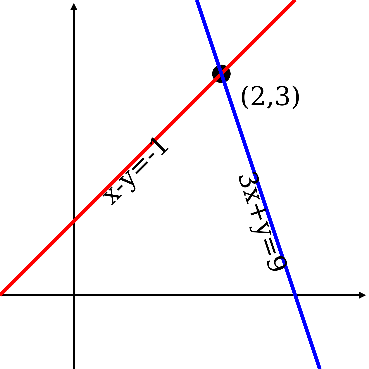 Equations and Inequalities
You need to be able to solve quadratic inequalities and correctly identify the range(s) of solutions.

	Find the values of k for which the equation:

	has two real roots.
	 Remember that ‘two real roots’ implies that:
Sub in a, b and c
Expand the double bracket
Multiply the bracket by 4, and subtract (be careful!)
Divide all by 4
Write as ‘=‘ instead
Multiply by -1
Factorise and solve
y
Think back to the equation. It was a negative x2, and we now know the roots, so sketch it appropriately
 We want the values to be bigger than 0…
k
-4
6
3E
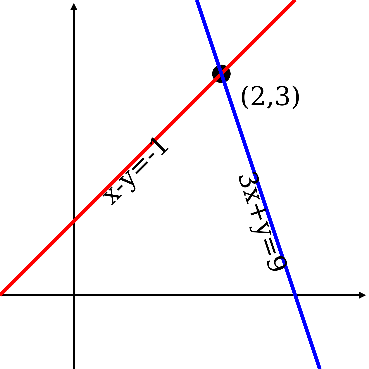 Equations and Inequalities
You need to be able to solve quadratic inequalities and correctly identify the range(s) of solutions.

	Find the set of values for which:
Divide by 2
Is this correct though…?
So x can be any value less than 3?

So would a value of -1 work in the original equation?

What went wrong???
3E
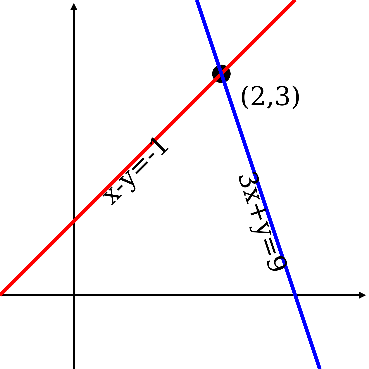 Equations and Inequalities
You need to be able to solve quadratic inequalities and correctly identify the range(s) of solutions.

	Find the set of values for which:


	
	 If this was an equation, you would multiply by x

	 However, remember that if x is negative, we would need to switch the sign around…

	 The problem is, we cannot know that at this stage…
Factorise
We want values above 0
y
x
0
3
3E
Teachings for 
Exercise 3F
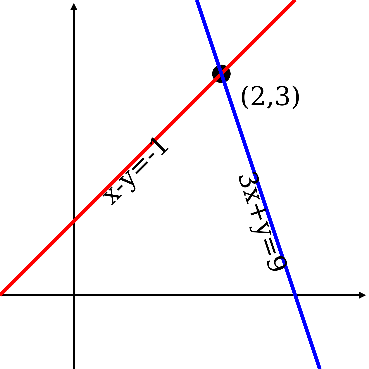 Equations and Inequalities
Find the coordinates of intersection by setting the equations equal and solving them
Rearrange
Factorise
Solve
y
Use either equation to find the corresponding y-coordinates
x
So the coordinates of intersection are (-2,4) and (6,36)
3F
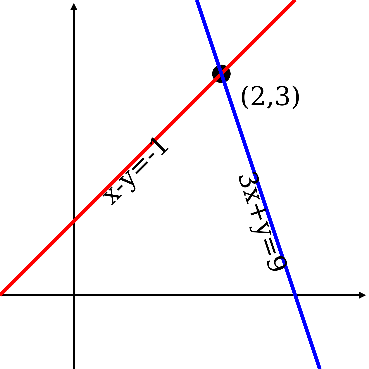 Equations and Inequalities
y
(6,36)
(-2,4)
x
3F
Teachings for 
Exercise 3G
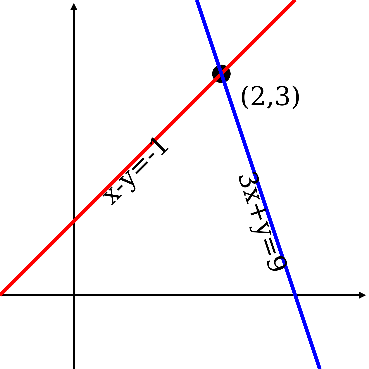 Equations and Inequalities
You can use shading on graphs to identify regions that satisfy linear and quadratic inequalities.
y
x
3G
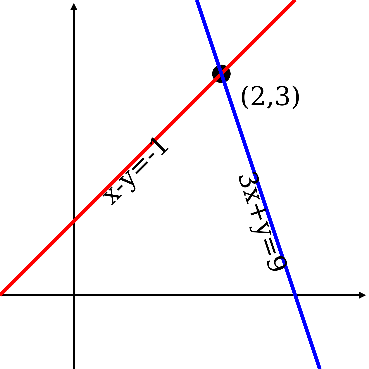 Equations and Inequalities
y
x
3G
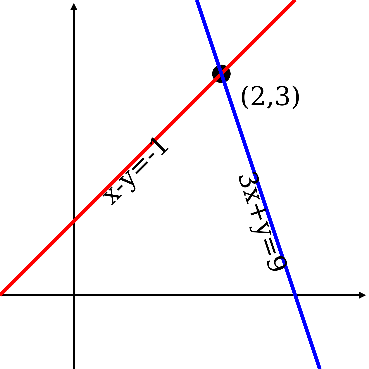 Equations and Inequalities
y
x
3G